Balancín de dos ruedas con controlador Pololu
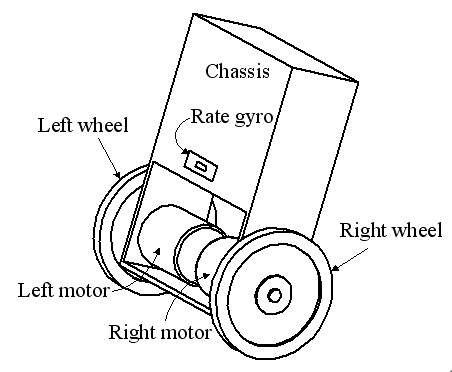 Integrantes
Fernando Rodríguez	
José Intriago
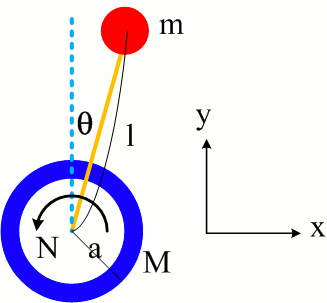 Antecedentes
.
El presente proyecto es un ejemplo clásico de la aplicación de los fundamentos del  Control Automático a sistemas que utilizan microcontroladores.
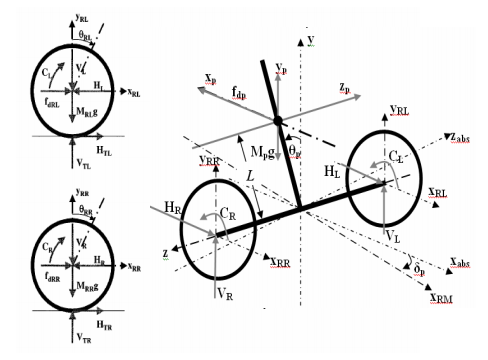 Antecedentes
.
Uso de Microcontroladores implica:
Eficiencia en Energía
Eficiencia en Espacio
Eficiencia en Precisión
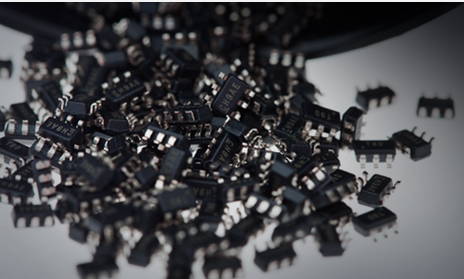 Aplicaciones
Robot Bípedo
Los principios por los cuales opera el balancín de dos ruedas son la base de los sistemas de locomoción de los robots bípedos.
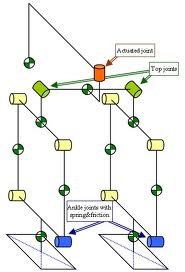 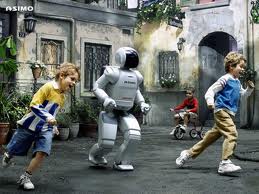 Aplicaciones
SEGWAY
Uno de las aplicaciones más notables de este proyecto es el vehículo de transporte ligero giroscópico, Segway. Aunque por razones de costo su uso no se encuentre muy difundido, su bajo consumo de energía y versatilidad son características que encajan perfectamente en los requerimientos de la sociedad actual
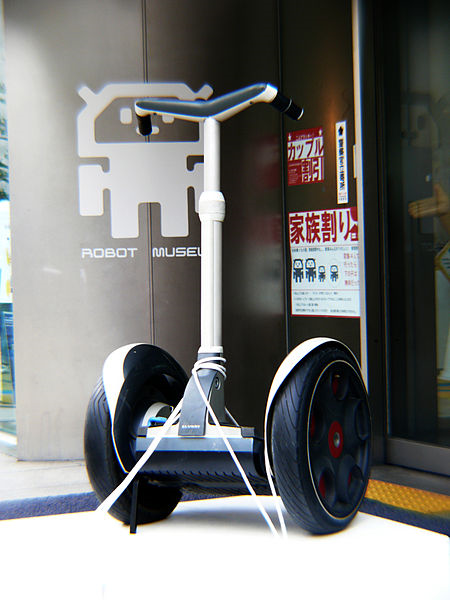 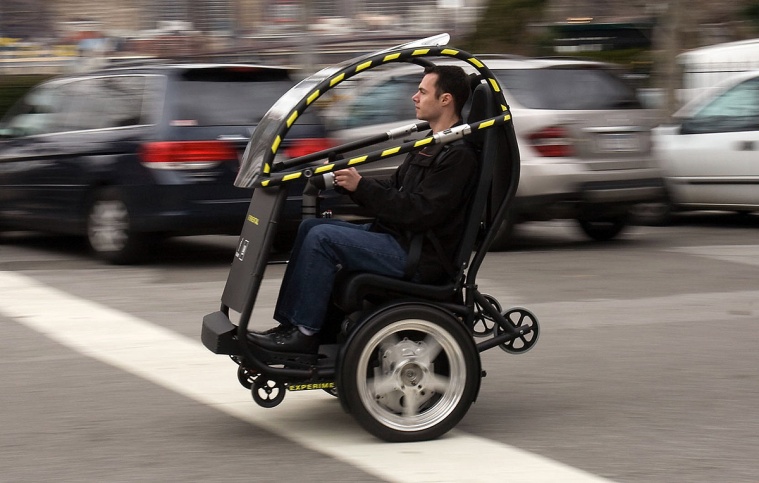 Herramientas del software
PROTEUS
Plataforma de Simulación Electrónica
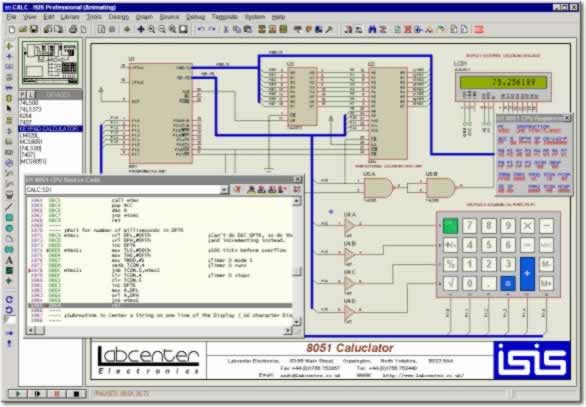 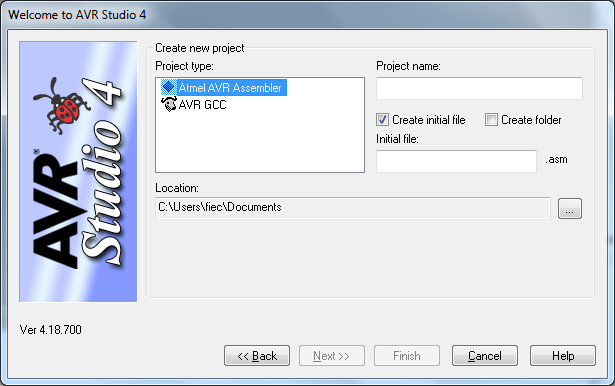 AVR Studio
Compilador
Herramientas de hardware
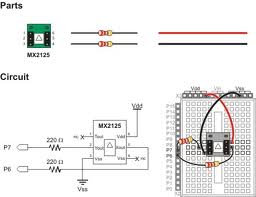 Entrada del Sistema
AcelerómetroMX2125
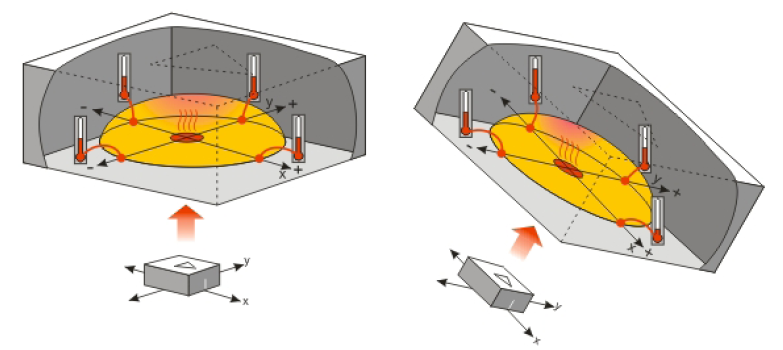 Herramientas de hardware
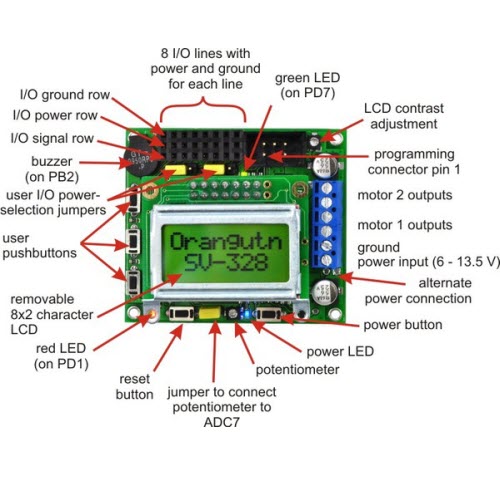 Procesamiento del Sistema   

Orangutan SV-328
Herramientas de hardware
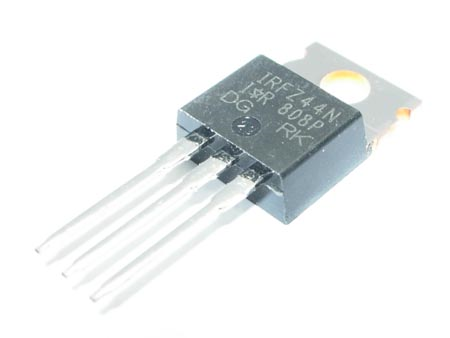 MOSFET IRFZ44N

Motores


Ruedas
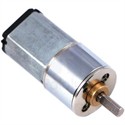 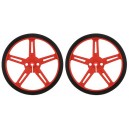 Diagrama de bloques
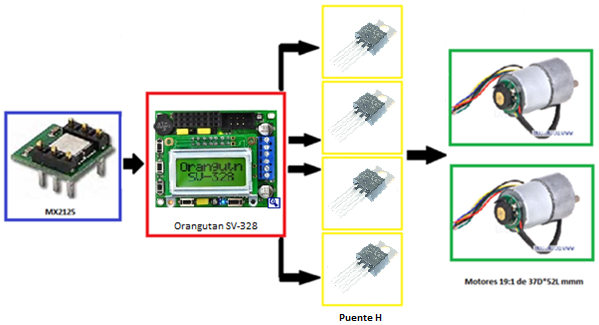 Diseño de la solución
Control PID
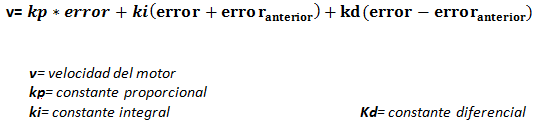 Diseño de la solución
Sensor
El error será calculado a partir de los pulsos emitidos por el MX2125. Dichos pulsos representan en su duración la aceleración experimentada por este sensor. 
Cuando este se encuentra en la posición de equilibrio genera pulsos de 5ms; por lo cual este valor será la referencia que se utilizará para determinar el ángulo de inclinación y en función de este el error.
Diseño de la solución
Controlador
La tarjeta controladora, Orangutan SV-328, dispone del microcontrolador ATmega328P. El cual receptará la lectura del sensor y generará una respuesta acorde por medio de su driver (TB6612FNG). 
Debido a que los motores pueden llegar a demandar hasta 5A y el Orangutan SV-328 provee solo hasta 3A, nos valdremos de un puente H (compuesto por MOSFETS IRFZ44N) para precautelar la integridad de la tarjeta controladora.
Diagrama de Flujo del Controlador
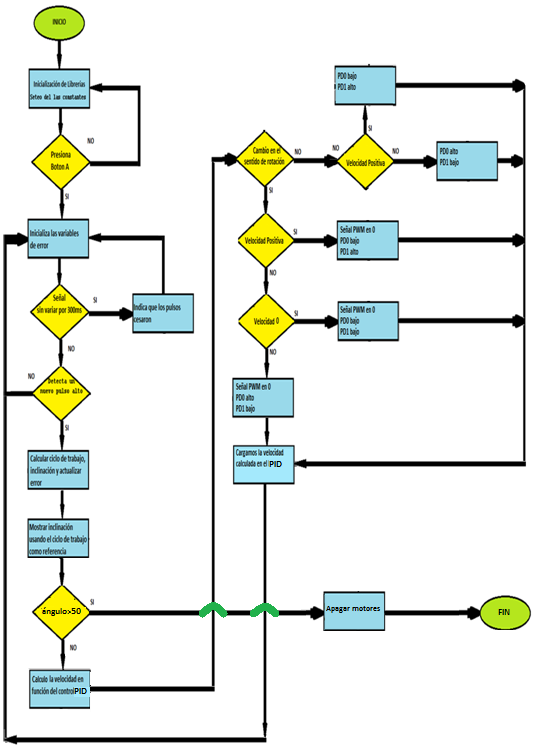 Código
//****************************************LIBRERIAS********************************
#include <pololu/orangutan.h>   // recoge todas las librerías compatibles con el Orangutan
#include <math.h>                    // librería de funciones matemáticas 
#define pi 3.141592             
#define g  10	                  // gravedad
#define kp 6.5                        //constantes para controlador PID 
#define ki 0.5       
#define kd 1
//********************************************************************************
const unsigned char pulseInPins[] = { IO_C5 };             //habilita PC5 como entrada de pulsos
 
//*********************************función de inicio**********************************
void arranque()                                    // paso previo para iniciar el programa principal
{
        while(!button_is_pressed(BUTTON_A))     // ciclado mientras no se presione el botón A
    {  
        clear();                                           // limpia el LCD
        print("Balancin");                       	    // escribe en el LCD
        lcd_goto_xy(0,1);                           // coloca el cursor en la coordenada especificada
        print("Pulse A");                                                          
        delay_ms(100);                              // retardo
    }
    
    wait_for_button_release(BUTTON_A);   // espera a que se suelte el botón A
    clear();   
}
.
//********************************Programa principal******************************
int main()
{
        arranque();
        int recuperable= 1;         	//indica si el ángulo es recuperable
        long motor_speed_old= 1;	//velocidad anterior
        int error= 0;                                // error actual
        int error_anterior= 0;                   // error anterior
        
        pulse_in_start(pulseInPins, 1);        // inicia lectura de pulsos en PD0
 
        while(recuperable==1)                // lazo principal
        {
                unsigned long acPulse;          // duración del pulso actual (0.4 us por conteo)
                unsigned char estado;           // estado actual de la entrada (alta 1, baja 0)
        
                get_current_pulse_state(0, &acPulse, &estado);  // pasa los argumentos como punteros
 
                // Si más de  300 ms transcurrido desde el último cambio en PD0
                // indicamos que los pulsos han parado
 
                if (pulse_to_microseconds(acPulse)>= 300000UL)
                        {
	clear();  	//limpia el LCD
        	print("Sin pulsos ");  	//escribe en el LCD
                        }

//*******************************Interpreta la señal******************************
 else if (new_high_pulse(0) && new_low_pulse(0))  // si se detecta un nuevo pulso completo
                        {                
			
                                float ax, angulo;
                                unsigned long pulso_alto_conteos= get_last_high_pulse(0);
                                unsigned long periodo_conteos= pulso_alto_conteos + 		    get_last_low_pulse(0);
	    unsigned long pulso_alto_us= 0.4 * pulso_alto_conteos;
unsigned long duty_cycle_percent= (100 * pulso_alto_conteos + periodo_conteos/2) / periodo_conteos;
Código
if(motor_speed > 0)                         
                             	{
                                              motor_speed=motor_speed+30; //ajusta velocidad
                                               if(motor_speed > 255)                         
                             	               {
                                                      motor_speed=255;            //límite de velocidad 
                             	               }                             
	}
                                else if (motor_speed < 0)                                              
                            	{
                           	               motor_speed=motor_speed-30; //ajusta velocidad
	                if(motor_speed < -255)                         
                             	                {
                           	                        motor_speed=-255;       //límite de velocidad
                             	                }		
                             	}
//***************************************Habilita MOSFETS*************************************
//PD0 y PD1 se utilizan para habilitar los MOSFETS de la parte "baja" del puente H
//los MOSFETS de la parte alta son habilitados directamente por la señal PWM del Orangutan SV-328
	if((motor_speed * motor_speed_old) > 0)//no hay cambio en el sentido de rotación
	{
		if(motor_speed > 0)//continúa "avance"
		{
			set_digital_output (IO_D0,LOW); 
			set_digital_output (IO_D1,HIGH);  
		}
 		else//continúa "retroceso"
		{
			set_digital_output (IO_D1,LOW); 
			set_digital_output (IO_D0,HIGH); 
		}
 	}
	else	//cambio en el sentido de rotación o parado
			{
		if(motor_speed > 0)	//cambiar a "avance"
		{
			set_motors(0,0);
			set_digital_output (IO_D0,LOW); 
			set_digital_output (IO_D1,HIGH); 
		}
 
		else if (motor_speed == 0)//frenado
		{
			set_motors(0,0);
			set_digital_output (IO_D0,LOW); 
			set_digital_output (IO_D1,LOW);
		}
 
		else	//cambiar a "retroceso
		{
			set_motors(0,0);
			set_digital_output (IO_D1,LOW); 
			set_digital_output (IO_D0,HIGH); 
		}
	}
 	set_motors(motor_speed, motor_speed);  //fija la velocidad de los motores	
	motor_speed_old= motor_speed;
	delay_ms(10);
                         }             
                  }      
 }       }
if (duty_cycle_percent== 50)                // posición deseada
	    {
                                        clear();
                                        lcd_goto_xy(0,0);                
                                        print("Angulo: ");        
                                        lcd_goto_xy(0,1);                                        
                                        print_unsigned_long(0);                 // muestro ángulo de inclinación
                                        
	              old_error= error; 
                                        error= 0;                                    // actualiza los errores
                                }
 	else if (duty_cycle_percent > 50)
	{
		ax= (((pulso_alto_us / 10.0) - 500) * 8) / 1000;
		angulo= ((asin(ax)) * 360.0) / (2 * pi); //cálculo del ángulo
 
		clear();
		lcd_goto_xy(0,0);		
		print("Angulo:");	
		lcd_goto_xy(0,1);				print_unsigned_long(angulo);//muestro ángulo de inclinación
 
		old_error= error; 
		error= 0 - angulo;	//actualiza los errores 
	}
 
	else
	{
		ax= (((pulso_alto_us / 10.0) - 500) * 8) / 1000;
		angulo= ((asin(ax) * -1) * 360.0)/ (2 * pi); //cálculo del ángulo
 
		clear();
		lcd_goto_xy(0,0);	
		print("Angulo: ");	
		lcd_goto_xy(0,1);					
		print("-");	
		print_unsigned_long(angulo);//muestro ángulo de inclinación
 
		old_error= error; 
		error= 0 + angulo;//actualiza los errores 
	}
 //*************************************Ángulo irrecuperable***********************************
	if (angulo>50)			
	{
	        recuperable=0;
	        set_motors(0,0);                         //apaga los motores y termina el programa
	}
//****************************************Fija Velocidad**************************************
	else
                        	{
	         long motor_speed= kp * error + ki * (error + old_error) + kd * (error - 	          old_error); //ajusta la velocidad de control generada por el lazo PI
.
Implementación
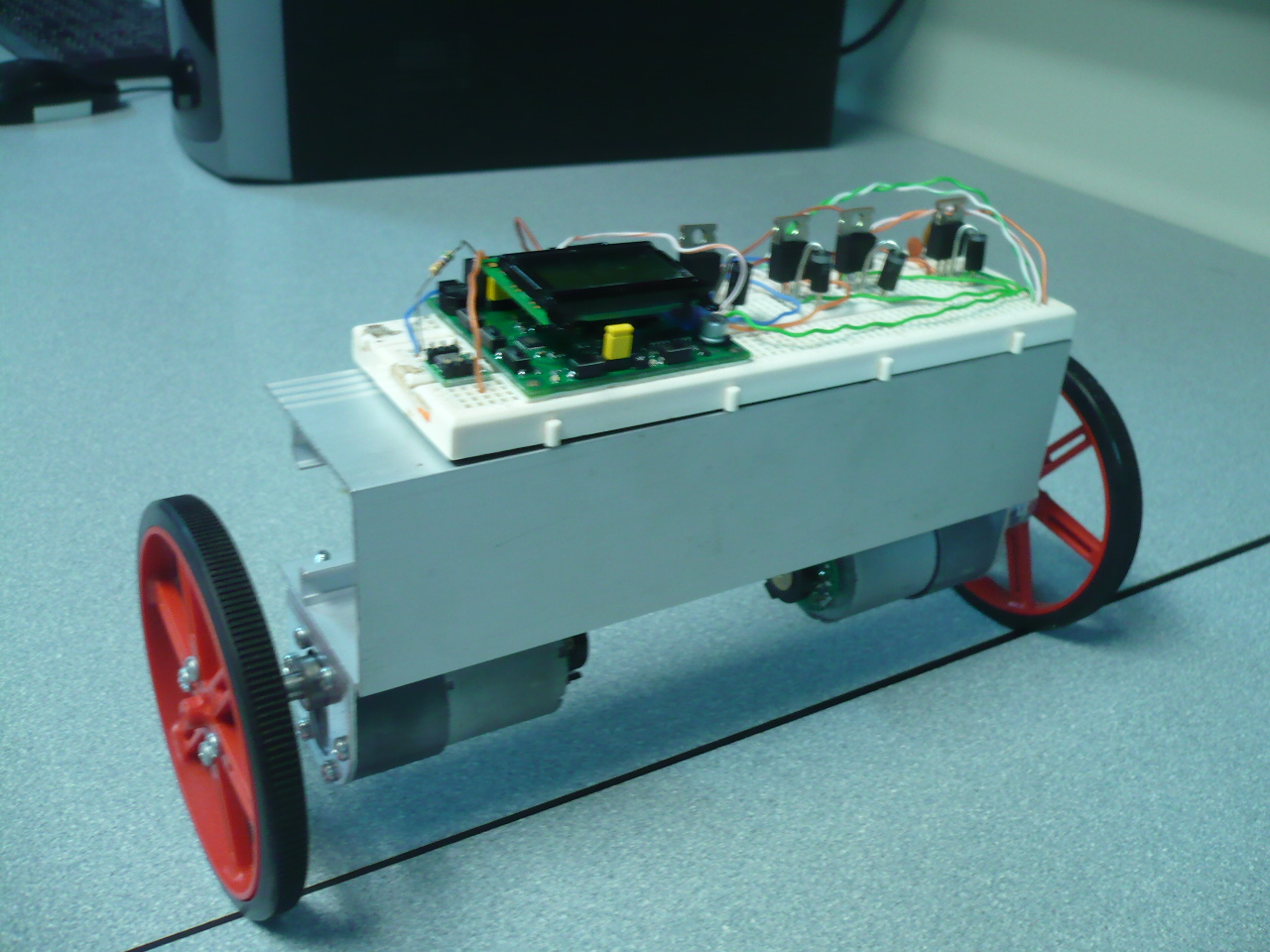 Vista General
Implementación
Puente H
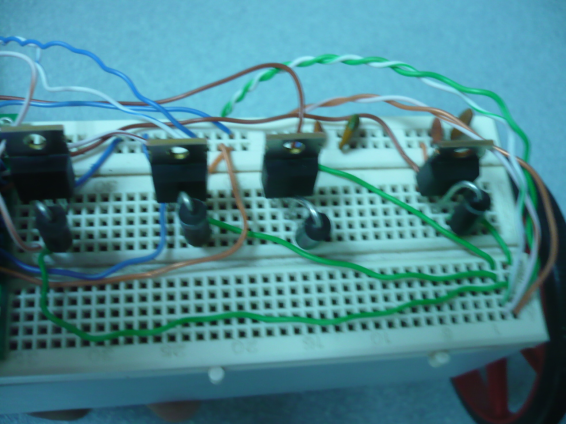 Implementación
Mensaje Inicial
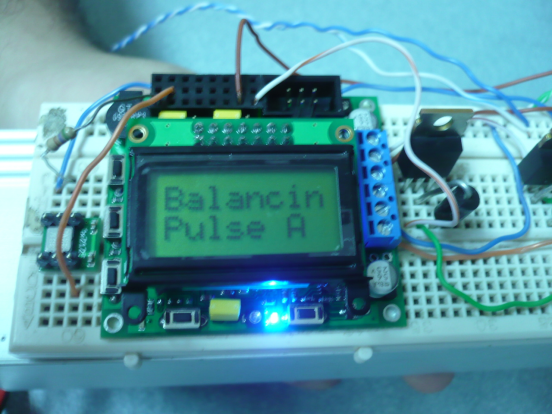 Implementación
ÁNGULO

0˚
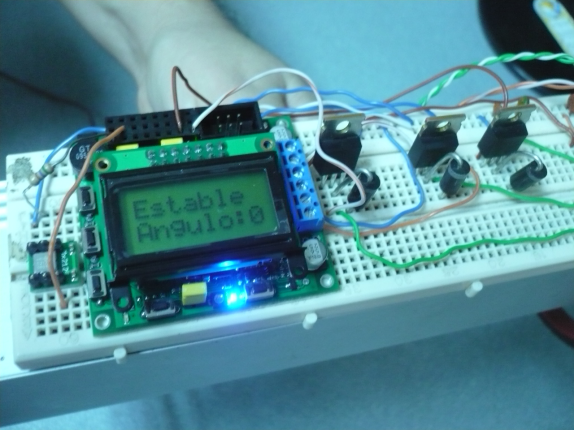 Implementación
ÁNGULO

-9˚
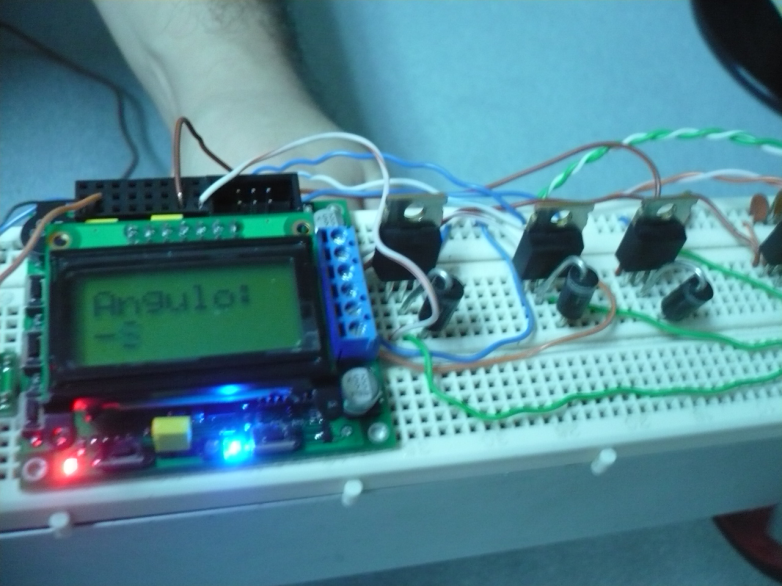 Conclusiones
.
El modelo que trabajamos representa una planta de control relativamente complicada. Puesto que la mayoría de sistemas no presentan una sensibilidad tan alta como el nuestro. Es decir son sistemas capaces de mantenerse operativos aun con errores de consideración. Mientras que en el presente caso, literalmente todo el sistema se desplomaría. 

El uso de librerías de Pololu facilitó bastante nuestro trabajo al momento de programar, pues estas incluyen funciones que miden la duración de pulsos y controlan la velocidad de los motores. No obstante para su correcta implementación se requiere analizar minuciosamente la estructura de las mismas.
Recomendaciones
.
Para un mejor rendimiento del sistema de control se deberían considerar más pulsos pasados. En este caso solo se consideró el error inmediato anterior.
Los motores utilizados pueden llegar a demandar hasta 5A mientras que el Orangutan SV-328 provee hasta 3A. Por lo cual, bajo ninguna circunstancia estos dos elemento deben interconectarse directamente.
Al momento de determinar experimentalmente las constantes kp y ki. Es recomendable empezar por la proporcional manteniendo ki en 0. Una vez se encuentre una constante que mantenga el sistema con un cierto equilibrio, se debe proceder a variar el valor de ki para refinar la estabilidad del sistema.